V клас
103. Процент. Намиране на число по даден процент от него
Десетични дроби
В този урок ще научите
как се намира число по даден процент от него;
да представяте процента като обикновена дроб;
01
03
да решавате  практически задачи, свързани с намиране на неизвестно число по даден процент от него;
някои трикове за по-лесно пресмятане 
02
04
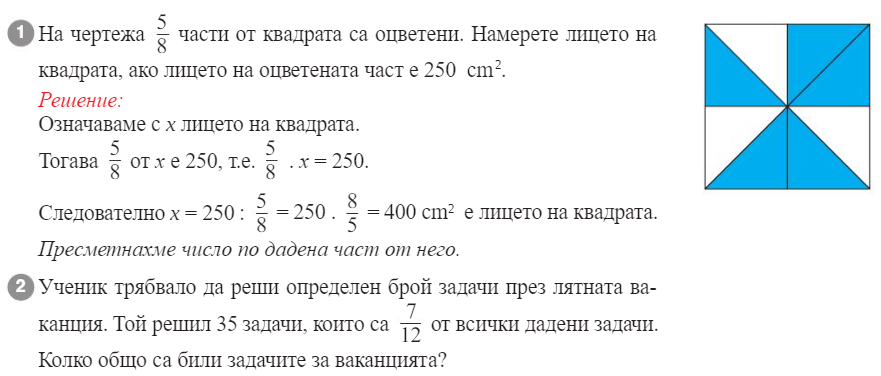 60 задачи за ваканцията
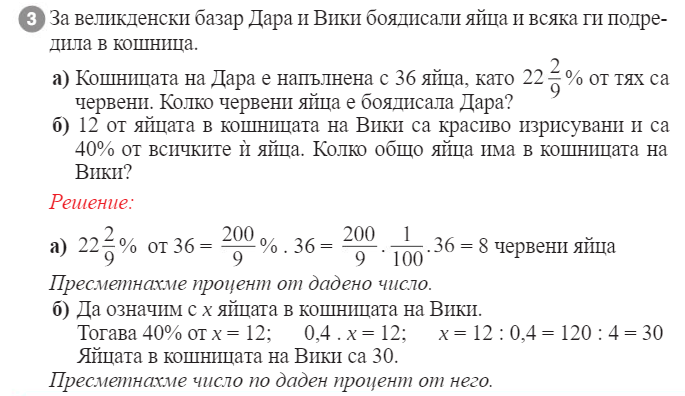 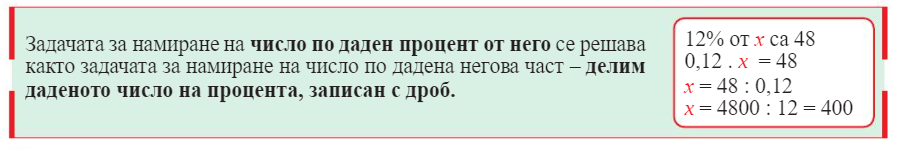 1
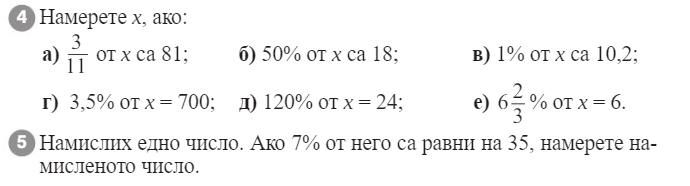 500 е намисленото число
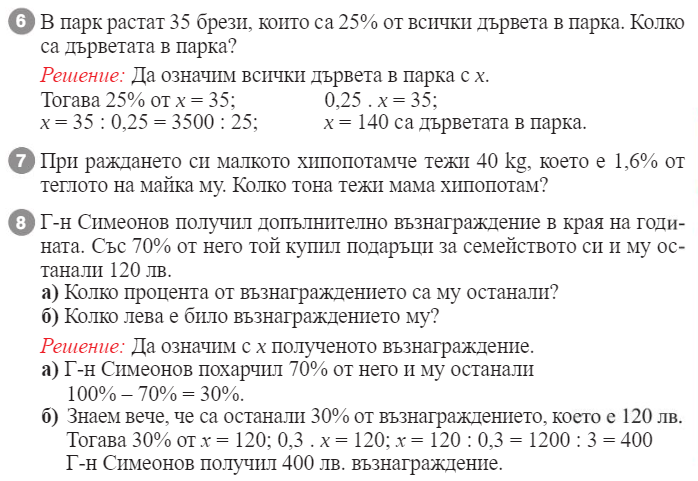 2500 kg
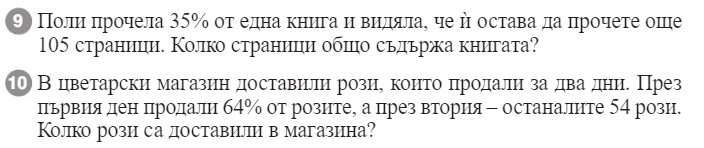 500 е намисленото
150 са доставените рози в магазина
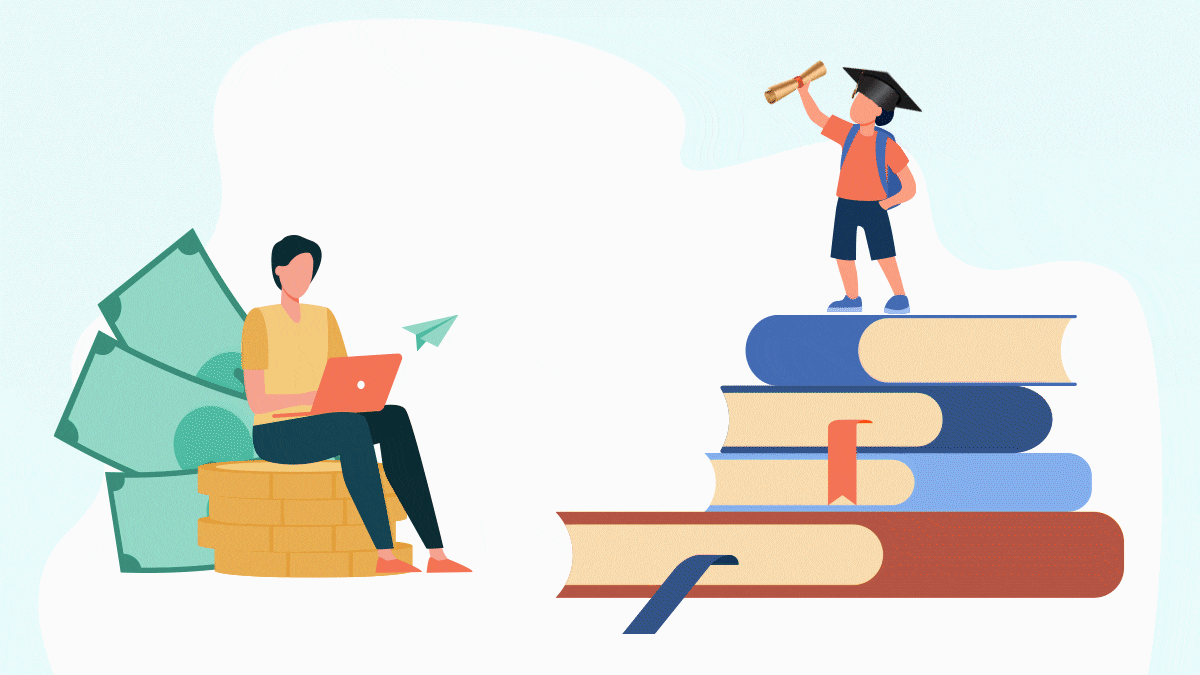 Домашна работа
Учебна тетрадка стр.21